Вам всё ещё безразлична Ваша жизнь?
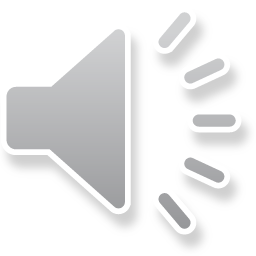 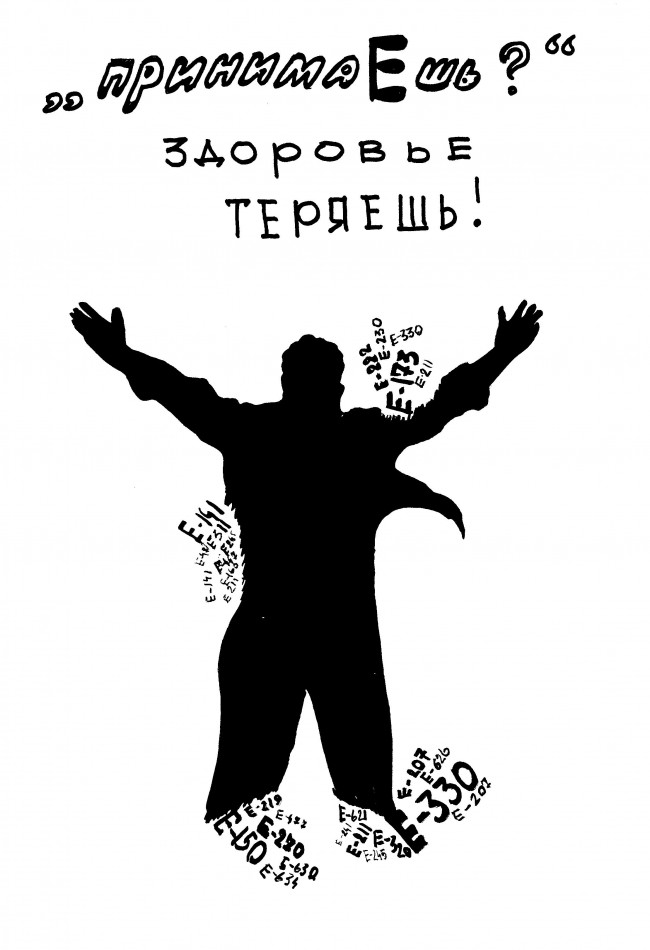 Украина занимает первое место:
По уровню детского алкоголизма
По темпам вымирания. С 1992 года нас стало меньше на 6 млн.
По распространенности ВИЧ среди взрослых (в Европе и Центральной Азии)
По распространенности ВИЧ среди беременных женщин (в Европе)
Ежегодно от алкоголя
в Украине умирает
40 000 людей
Умирает
Каждый год
2,5 млн. человек.
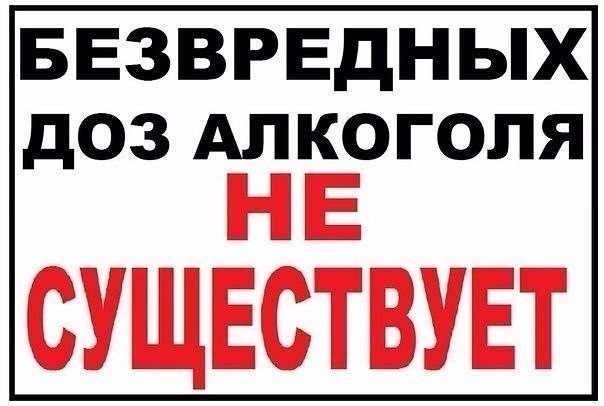 140 млн. человек
требуется лечение
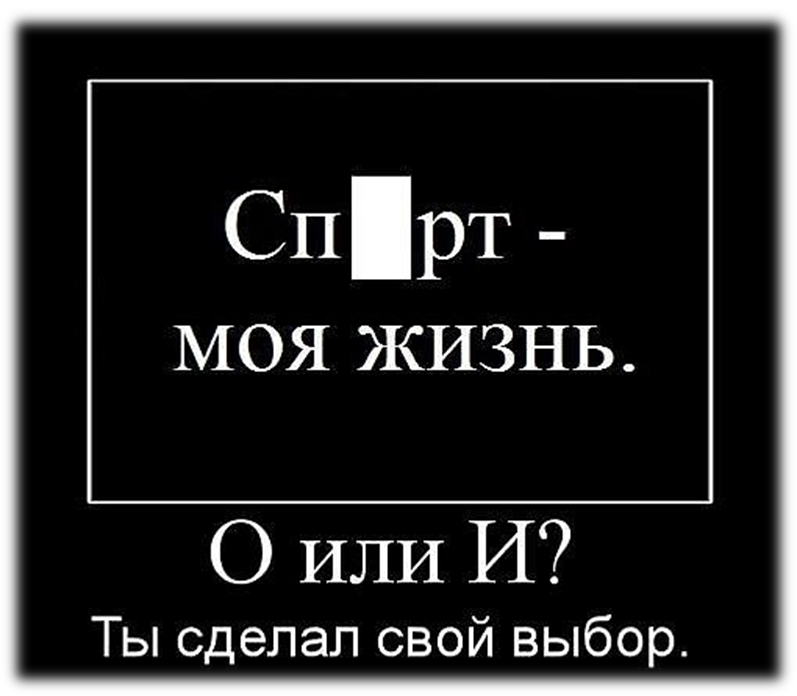 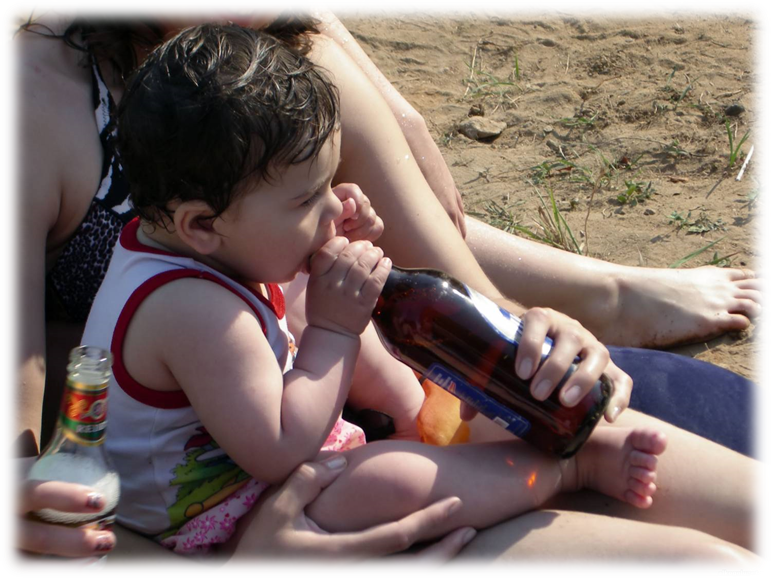 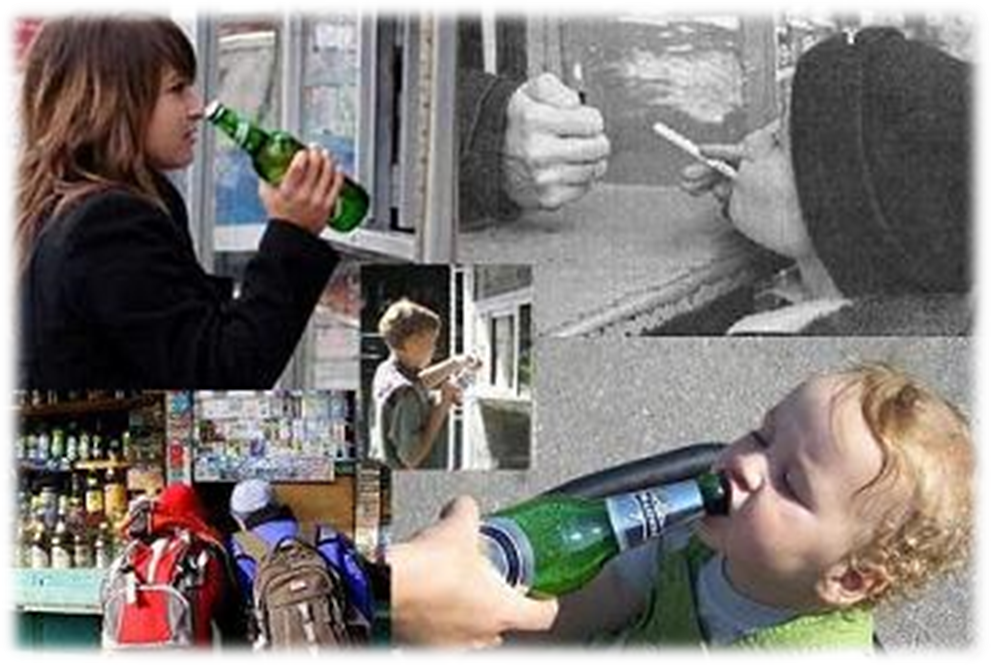 Согласно социологическим исследованиям  2003 года ,
количество инъекционных наркотиков достигает 560 тысяч; 
приблизительно 325-425 тыс. жителей Украины 
употребляют наркотические вещества
 инъекционным способом. То есть количество употребляющих
 инъекционные наркотики составляет 
приблизительно 1% всего населения страны,
 включая детей и пожилых людей.
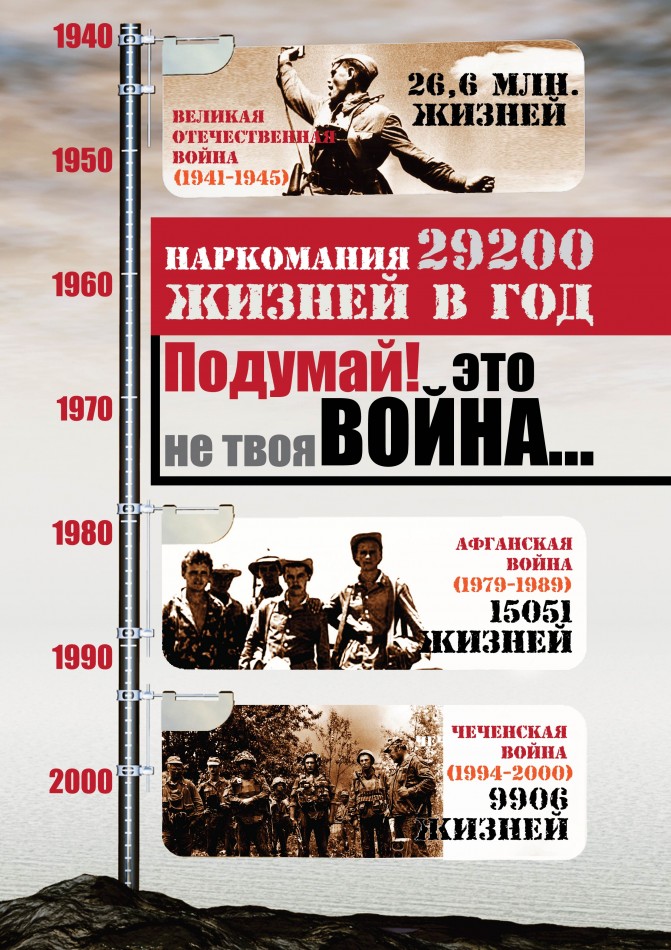 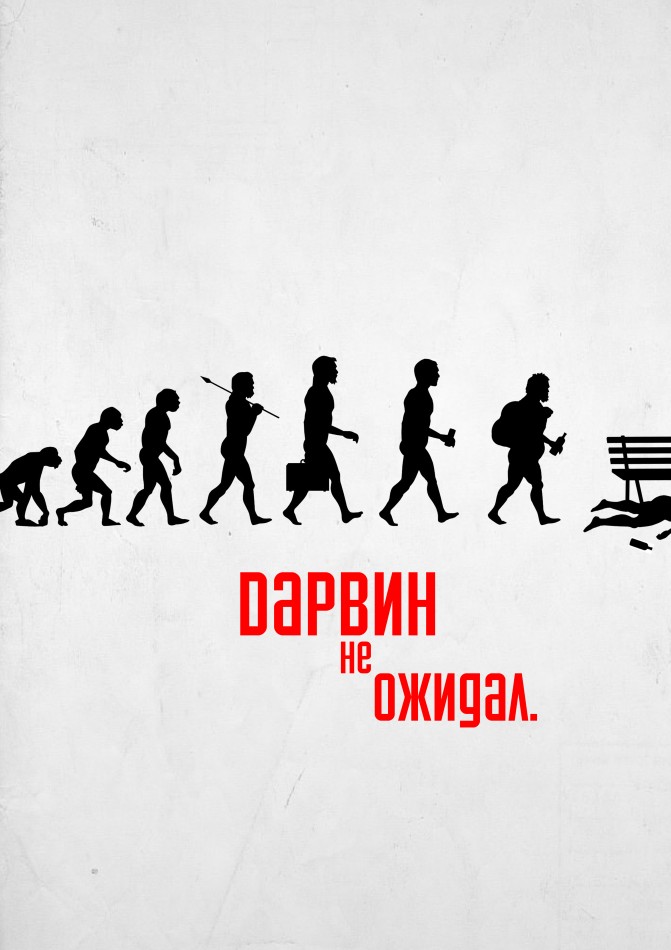 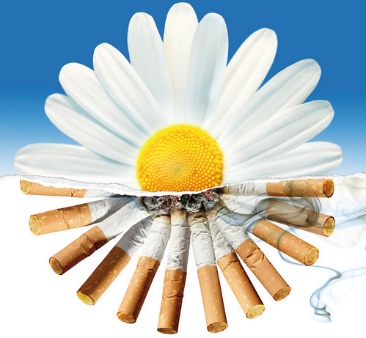 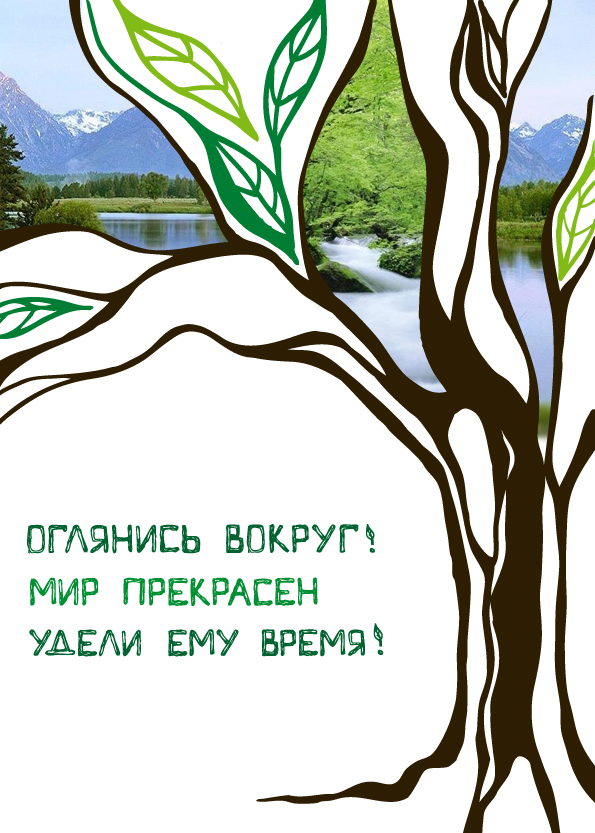 Тема социальной рекламы:
«Скажи нет вредным привычкам»
Ученицы 11-Арх класса
Ефремовой Ирины